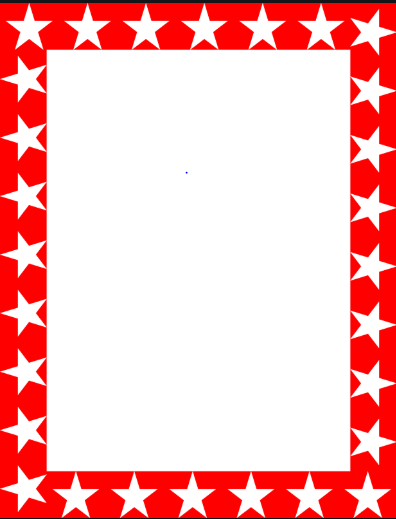 Wow Assembly:
Friday 12th May
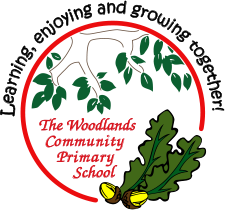 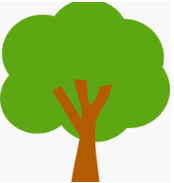 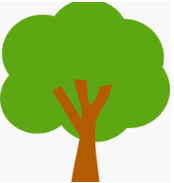 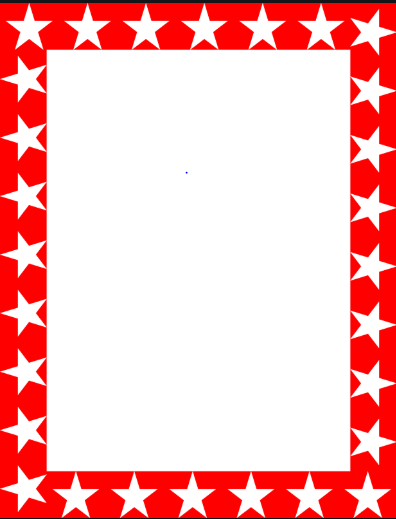 Scientists of the Week!
Ash-Explorer of the week- Rose
Birch – Matthew
Elm – Toby
Pine –
Redwood – Oliver B
Chestnut – 
Aspen- Ashley
Willow – Ava B
Spruce – Seth
Maple –
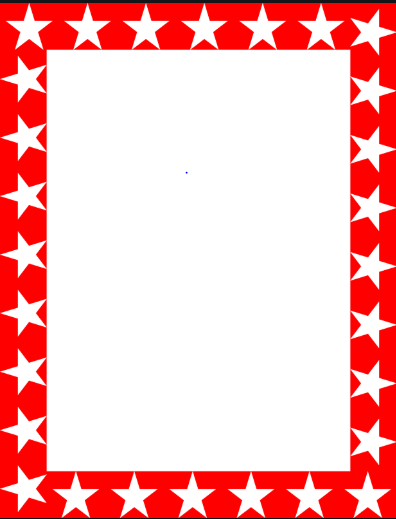 Green Cards!
Gracie – PINE
Orla G. – Willow
Evelyn H. – Willow
Kai – Redwood/Chestnut
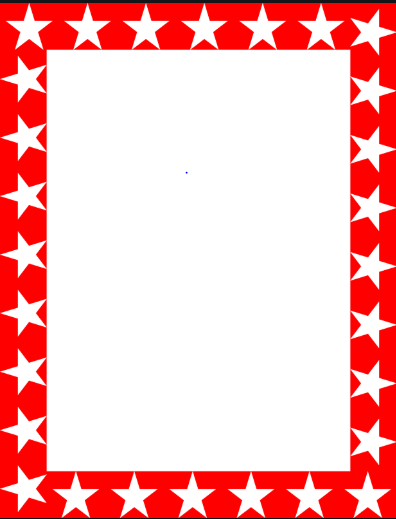 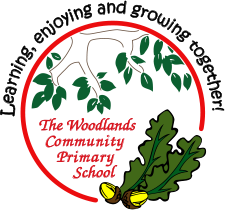 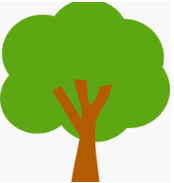 Ash
Arthur Mc


For his amazing ideas and creativity in Drawing club and how he uses these ideas in his writing.



Mrs Laffan                                   12.5.2023
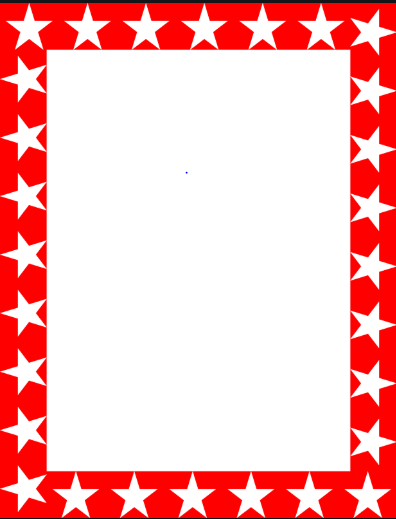 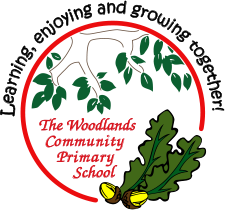 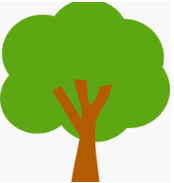 Elm
Olivia

For a super plan of her letter to the police about our stolen crown. Great work Olivia, I cannot wait to read your actual letter today!
Keep up this great work! 

Mr Grice                                    12.05.2023
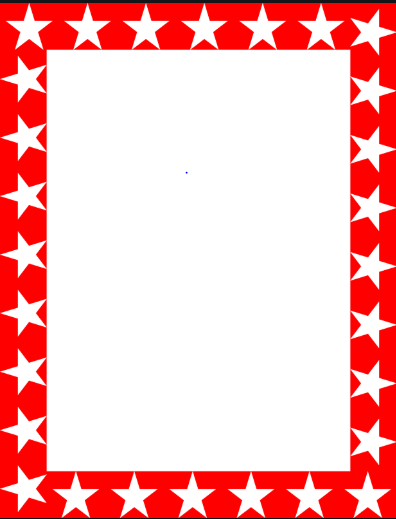 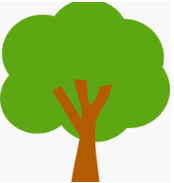 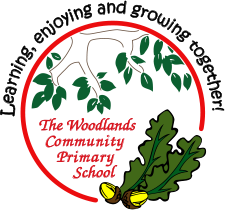 Birch
Thomas
This week, Thomas has become more independent and resilient in his work. Especially in Maths. Well done Thomas!

Miss Smart                                 12.05.2022
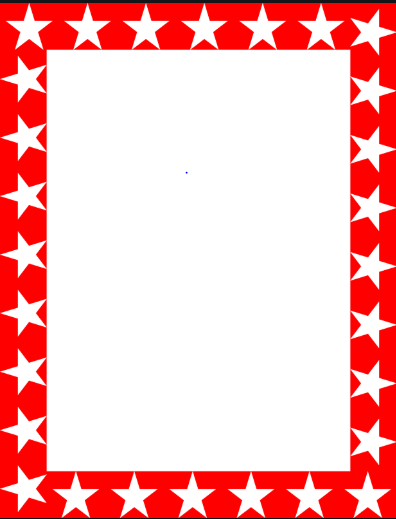 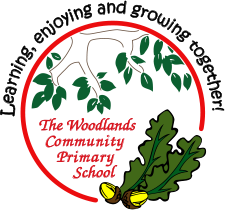 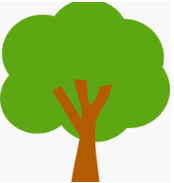 Pine
Codi-lee


For recognising and ordering events that happened in Florence Nightingale’s life, well done!



Miss Bailey & Mrs Salt			12.05.2023
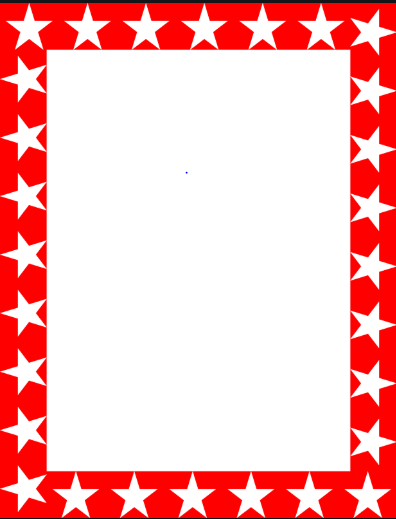 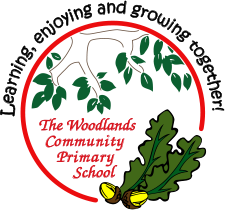 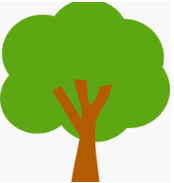 Maple
Remey-Lei 

For her description of a setting.  Remey worked with an adult to say her sentences before writing them.  She used a range of sentences and included adjectives and adverbs.  Well done Remey!

Miss Dawson  				12.05.2023
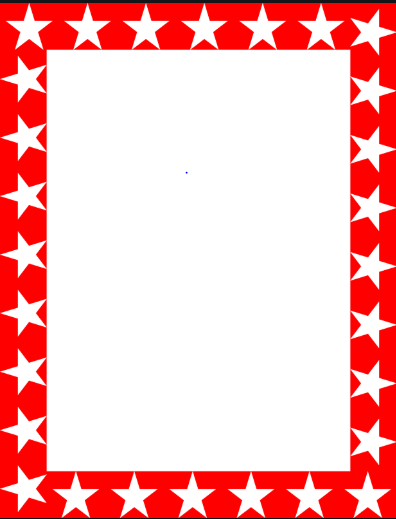 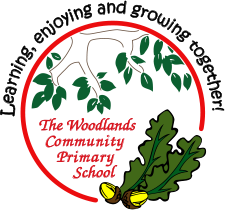 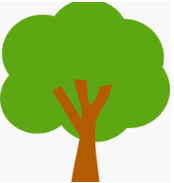 Willow

 Josh

For trying hard to include his own ideas in his independent writing and working towards his pen licence 


Miss Shipley                                 		   12.05.2023
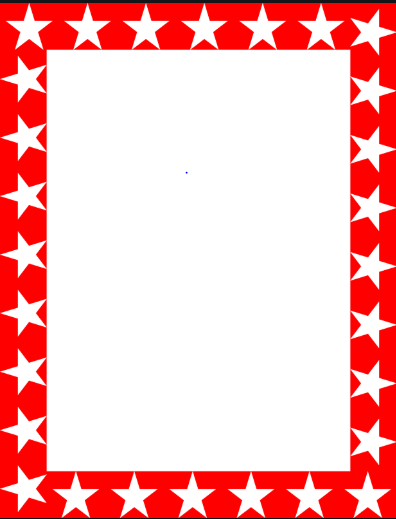 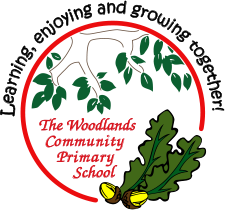 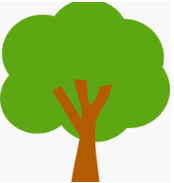 Spruce

Elizabeth 

For an amazing setting description that shows excellence  through her exciting use of adjectives


Mrs Read 				11.5.2023.
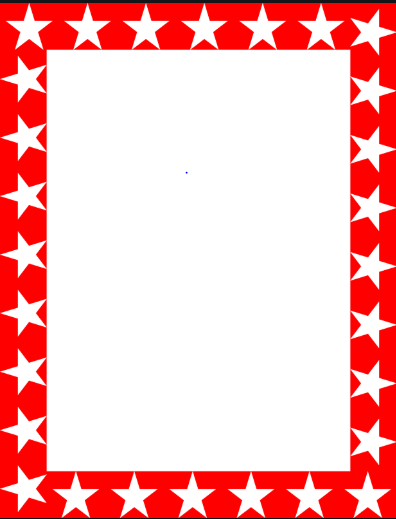 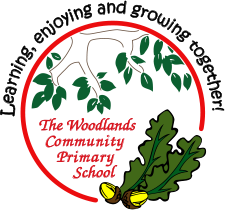 Chestnut

 Annalia

Annalia’s attitude to everything is awesome! From her attitude to learning, to her hard working nature, her enthusiastic in the classroom, even if difficulties arise, her ability to overcome  barriers  for a better understanding of her learning. It has been fantastic to have had her as part of my class this week. 

Mr Tennuci                                  5.5.23
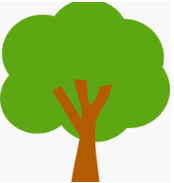 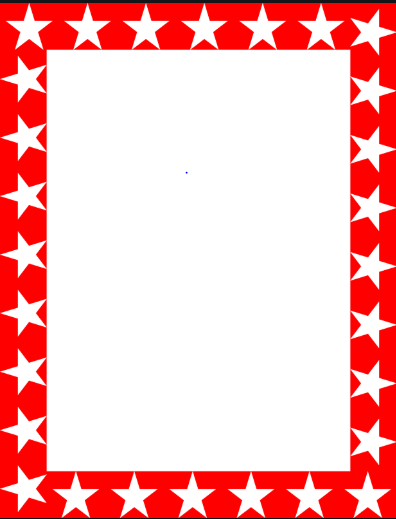 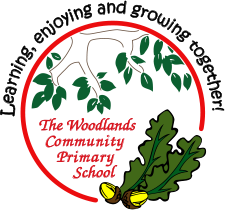 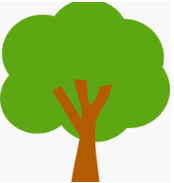 Aspen

Riley WP

For trying so hard  in English to write a sentence using lovely adjectives!


Mrs Cox and Miss Bennett 12.05.23
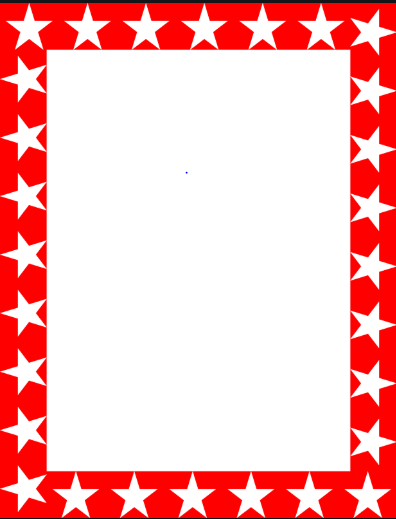 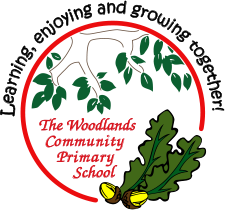 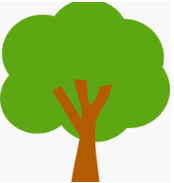 Redwood

Kai

For working really hard with Mrs Chapman on his 
story plan for his own Greek Myth.


Mrs Gill and Mrs Chapman       Date; 12.05.2023